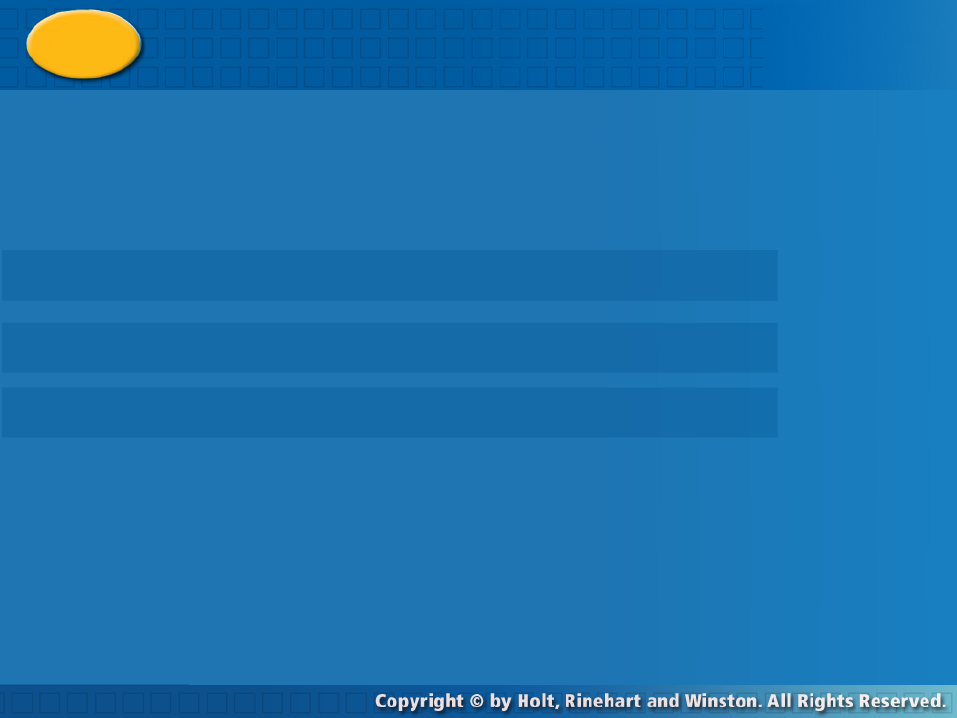 10-7
Volume of Pyramids and Cones
Warm Up
Lesson Presentation
Lesson Quiz
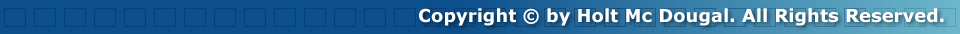 Holt McDougal Geometry
Holt Geometry
Warm Up
Find the volume of each figure. Round to the nearest tenth, if necessary.

1. a square prism with base area 189 ft2 and 	height 21 ft

2. a regular hexagonal prism with base edge 	length 24 m and height 10 m

3. a cylinder with diameter 16 in. and height 22 in.
3969 ft3
14,964.9 m3
4423.4 in3
Objectives
Learn and apply the formula for the volume of a pyramid.

Learn and apply the formula for the volume of a cone.
The volume of a pyramid is related to the volume of a prism with the same base and height. The relationship can be verified by dividing a cube into three congruent square pyramids, as shown.
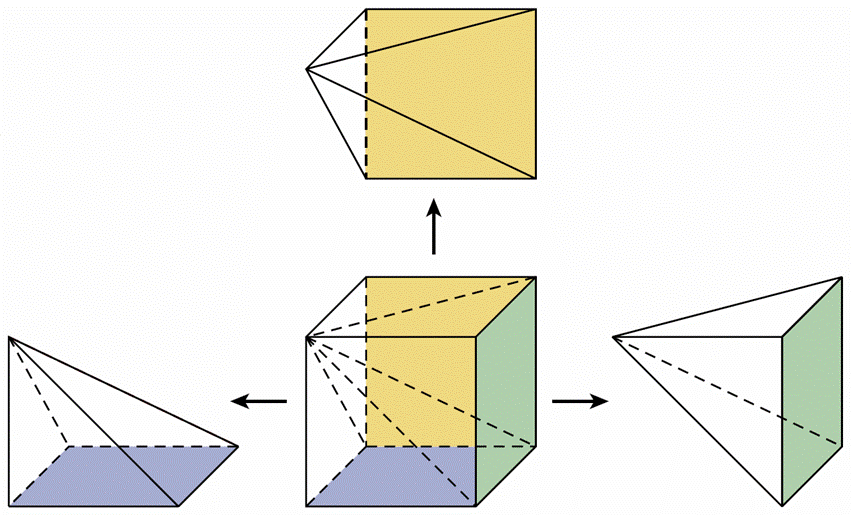 The square pyramids are congruent, so they have the same volume. The volume of each pyramid is one third the volume of the cube.
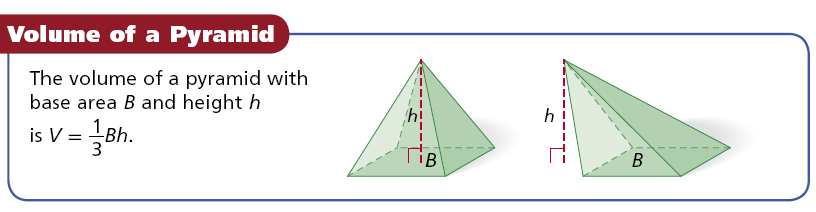 Example 1A: Finding Volumes of Pyramids
Find the volume a rectangular pyramid with length 11 m, width 18 m, and height 23 m.
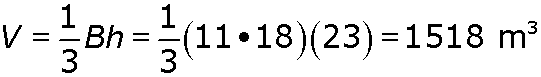 Example 1B: Finding Volumes of Pyramids
Find the volume of the square pyramid with base edge length 9 cm and height 14 cm.
The base is a square with a side length of 9 cm, and the height is 14 cm.
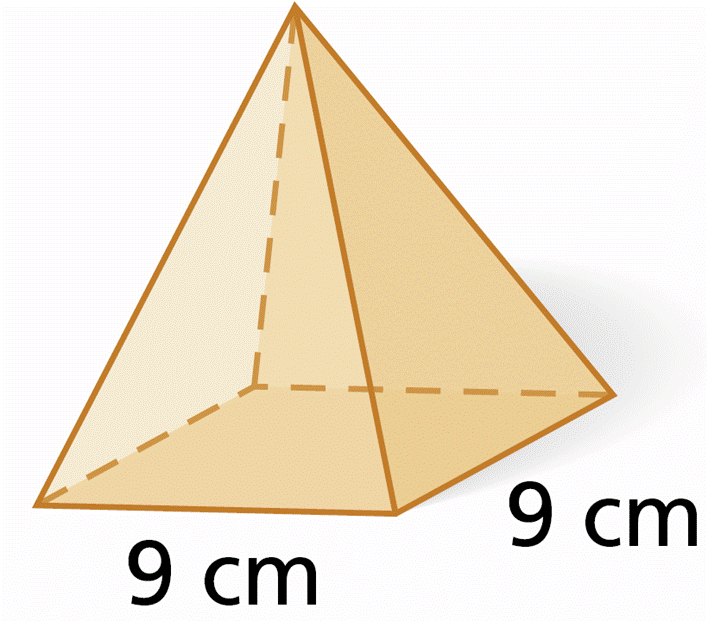 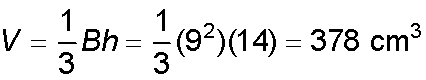 Example 1C: Finding Volumes of Pyramids
Find the volume of the regular hexagonal pyramid with height equal to the apothem of the base
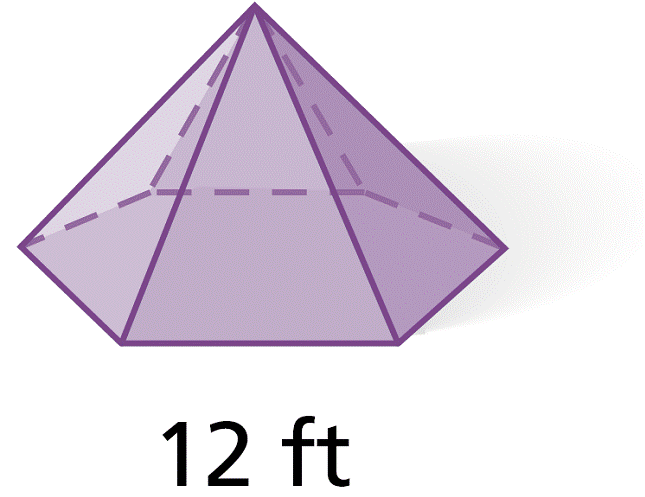 Step 1  Find the area of the base.
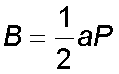 Area of a regular polygon
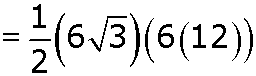 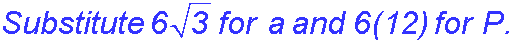 Simplify.
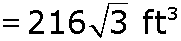 Example 1C Continued
Find the volume of the regular hexagonal pyramid with height equal to the apothem of the base
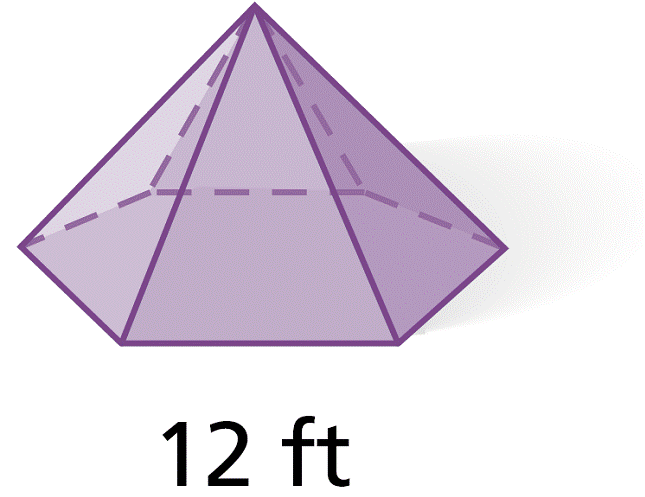 Step 2  Use the base area and the height to find the volume. The height is equal to the apothem,               .
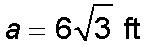 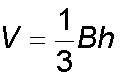 Volume of a pyramid.
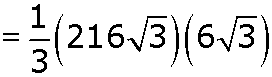 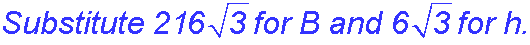 = 1296 ft3
Simplify.
Check It Out! Example 1
Find the volume of a regular hexagonal pyramid with a base edge length of 2 cm and a height equal to the area of the base.
Step 1  Find the area of the base.
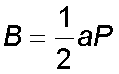 Area of a regular polygon
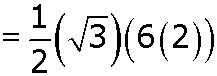 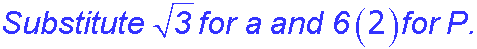 Simplify.
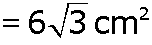 Check It Out! Example 1 Continued
Find the volume of a regular hexagonal pyramid with a base edge length of 2 cm and a height equal to the area of the base.
Step 2  Use the base area and the height to find the volume.
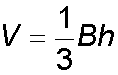 Volume of a pyramid
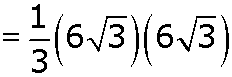 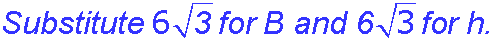 = 36 cm3
Simplify.
The base is a square with an area of about 2420 yd2. The base edge length is                   . The height is about 6(10) = 60 ft or about 20 yd.
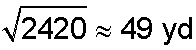 Example 2: Architecture Application
An art gallery is a 6-story square pyramid with base area    acre (1 acre = 4840 yd2, 1 story ≈ 10 ft). Estimate the volume in cubic yards and cubic feet.
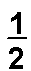 First find the volume in cubic yards.
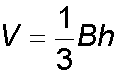 Volume of a pyramid
Then convert your answer to find the volume in cubic feet. The volume of one cubic yard is (3 ft)(3 ft)(3 ft) = 27 ft3. Use the conversion factor       to find the volume in cubic feet.
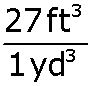 Example 2 Continued
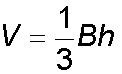 Volume of a pyramid
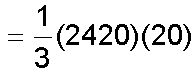 Substitute 2420 for B and 20 for h.
 16,133 yd3  16,100 yd3
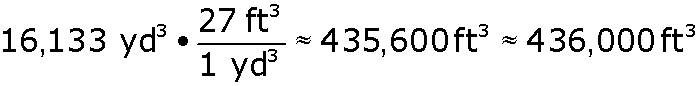 Check It Out! Example 2
What if…? What would be the volume of the Rainforest Pyramid if the height were doubled?
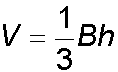 Volume of a pyramid.
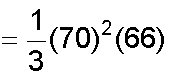 Substitute 70 for B and 66 for h.
= 107,800 yd3
or 107,800(27) = 2,910,600 ft3
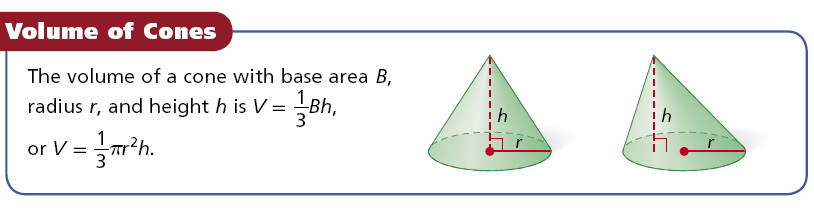 Example 3A: Finding Volumes of Cones
Find the volume of a cone with radius 7 cm and height 15 cm. Give your answers both in terms of  and rounded to the nearest tenth.
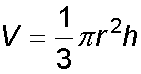 Volume of a pyramid
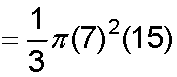 Substitute 7 for r and 15 for h.
= 245 cm3 ≈ 769.7 cm3
Simplify.
Example 3B: Finding Volumes of Cones
Find the volume of a cone with base circumference 25 in. and a height 2 in. more than twice the radius.
Step 1  Use the circumference to find the radius.
Substitute 25 for the circumference.
2r = 25
r = 12.5
Solve for r.
Step 2  Use the radius to find the height.
h = 2(12.5) + 2 = 27 in.
The height is 2 in. more than twice the radius.
Example 3B Continued
Find the volume of a cone with base circumference 25 in. and a height 2 in. more than twice the radius.
Step 3  Use the radius and height to find the volume.
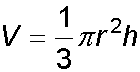 Volume of a pyramid.
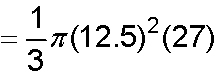 Substitute 12.5 for r and 27 for h.
= 1406.25 in3 ≈ 4417.9 in3
Simplify.
Example 3C: Finding Volumes of Cones
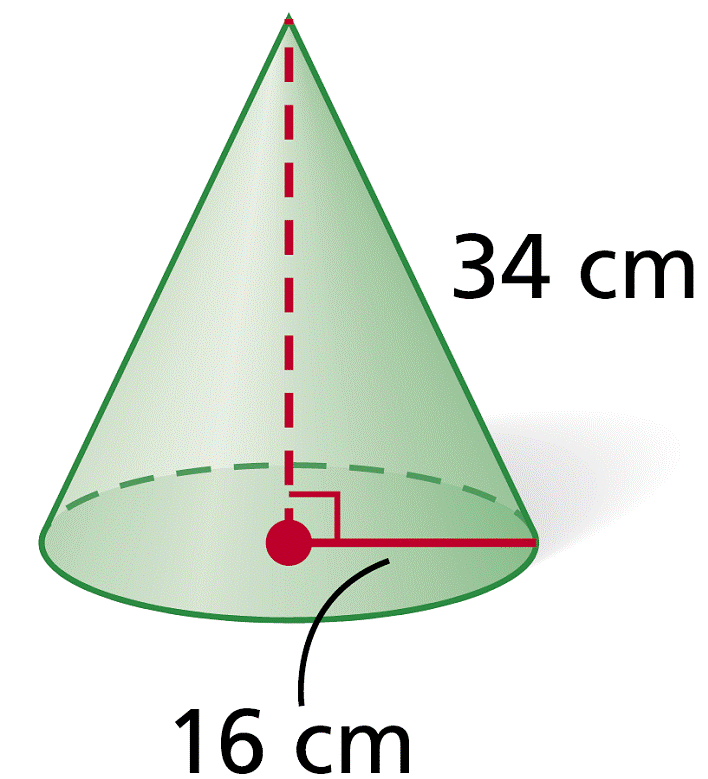 Find the volume of a cone.
Step 1  Use the Pythagorean Theorem to find the height.
162 + h2 = 342
Pythagorean Theorem
h2 = 900
Subtract 162 from both sides.
h = 30
Take the square root of both sides.
Example 3C Continued
Find the volume of a cone.
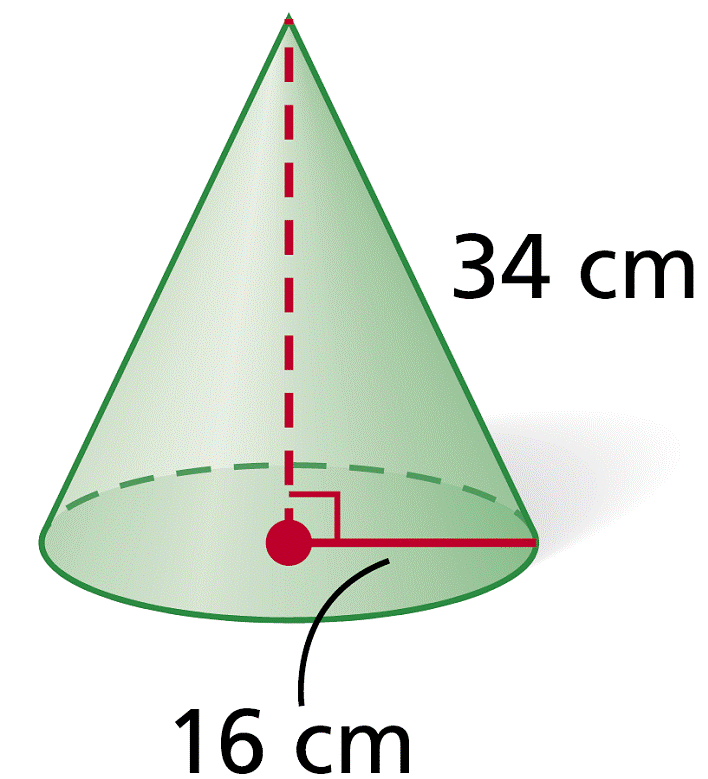 Step 2  Use the radius and height to find the volume.
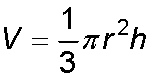 Volume of a cone
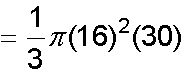 Substitute 16 for r and 30 for h.
 2560 cm3  8042.5 cm3
Simplify.
Check It Out! Example 3
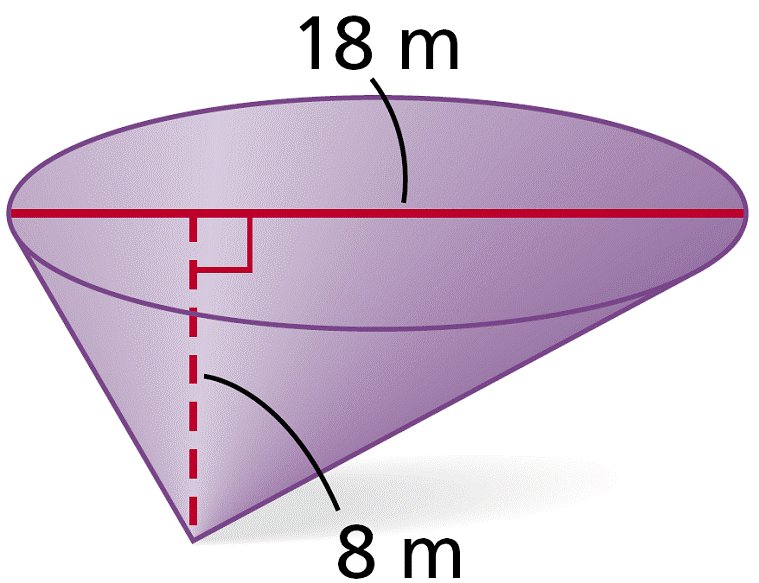 Find the volume of the cone.
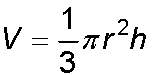 Volume of a cone
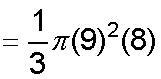 Substitute 9 for r and 8 for h.
≈ 216 m3 ≈ 678.6 m3
Simplify.
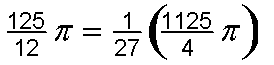 Notice that                        . If the radius and height are divided by 3, the volume is divided by 33, or 27.
Example 4: Exploring Effects of Changing Dimensions
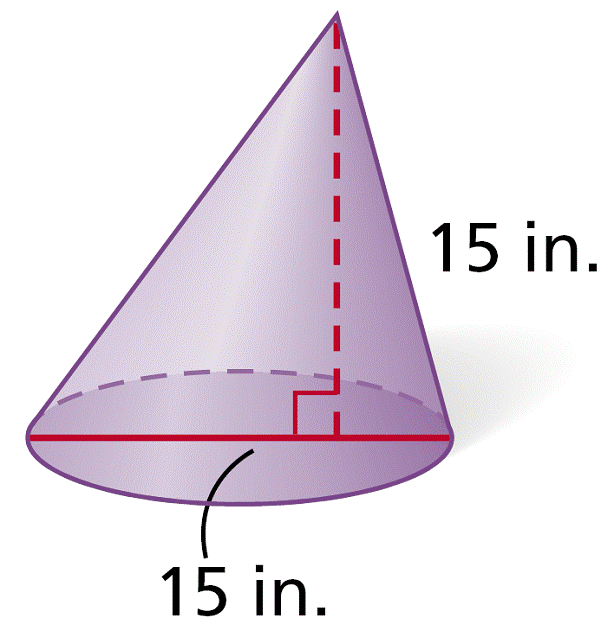 The diameter and height of the cone are divided by 3. Describe the effect on the volume.
original dimensions:
radius and height divided by 3:
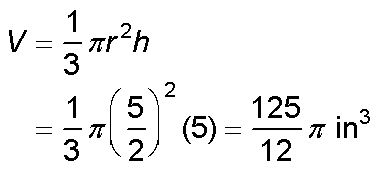 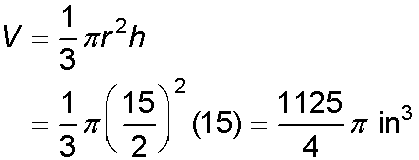 Check It Out! Example 4
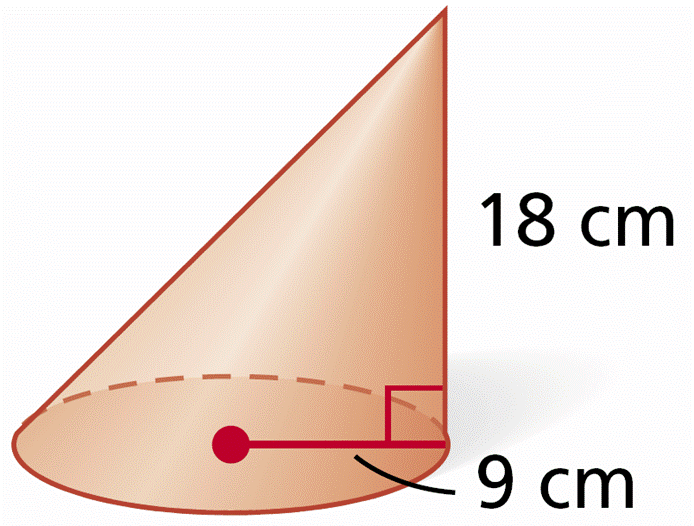 The radius and height of the cone are doubled. Describe the effect on the volume.
radius and height doubled:
original dimensions:
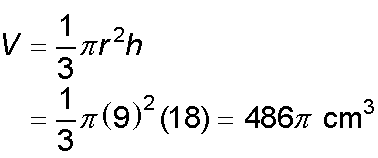 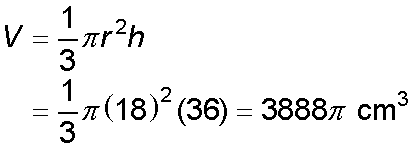 The volume is multiplied by 8.
Example 5: Finding Volumes of Composite Three-Dimensional Figures
Find the volume of the composite figure. Round to the nearest tenth.
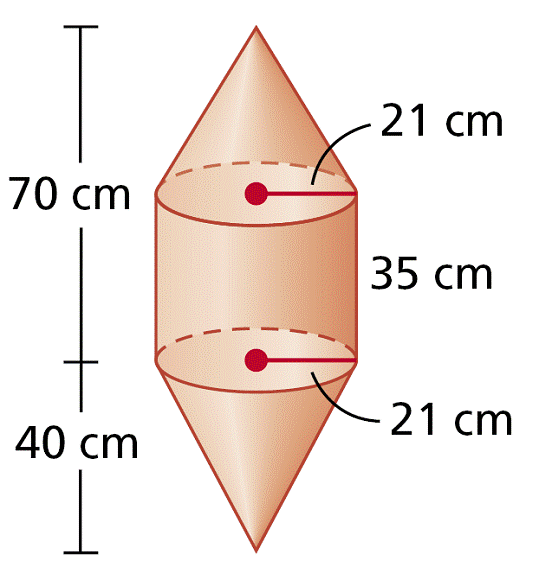 The volume of the upper cone is
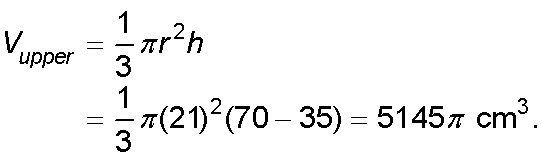 Example 5: Finding Volumes of Composite Three-Dimensional Figures
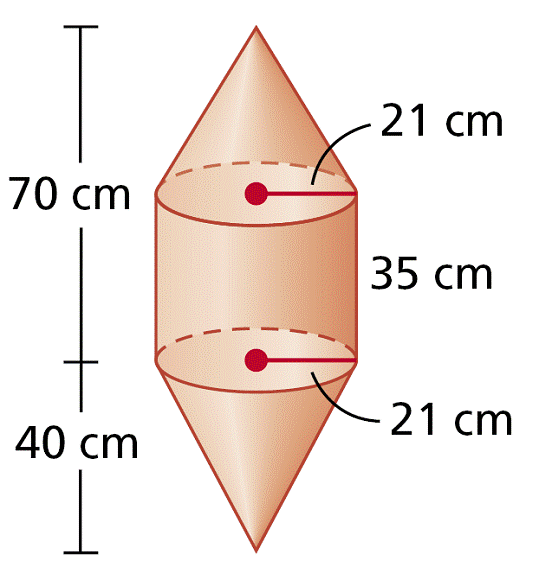 Find the volume of the composite figure. Round to the nearest tenth.
The volume of the cylinder is
Vcylinder = r2h = (21)2(35)=15,435 cm3.
The volume of the lower cone is
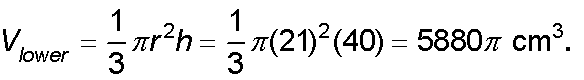 The volume of the figure is the sum of the volumes.
V = 5145 + 15,435 + 5,880 = 26,460  83,126.5 cm3
Check It Out! Example 5
Find the volume of the
composite figure.
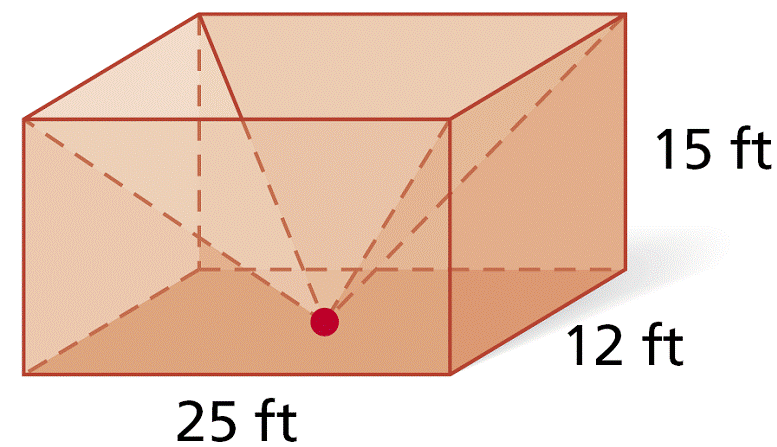 The volume of the rectangular prism is
V = ℓwh = 25(12)(15) = 4500 ft3.
The volume of the pyramid is
The volume of the composite is the rectangular prism subtract the pyramid.
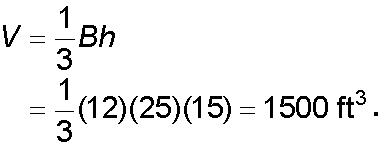 4500 — 1500 = 3000 ft3
Lesson Quiz: Part I
Find the volume of each figure. Round to the nearest tenth, if necessary.
1. a rectangular pyramid with length 25 cm, 	width 17 cm, and height 21 cm		
2. a regular triangular pyramid with base edge 	length 12 in. and height 10 in.
3. a cone with diameter 22 cm and height 30 cm
4. a cone with base circumference 8 m and a 	height 5 m more than    the radius
2975 cm3
207.8 in3
V  3801.3 cm3
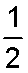 V  117.3 m2
Lesson Quiz: Part II
5. A cone has radius 2 in. and height 7 in. If the 	radius and height are multiplied by   , describe the effect on the volume.

		
6. Find the volume of the composite figure. Give 	your answer in terms of .
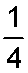 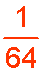 The volume is multiplied by     .
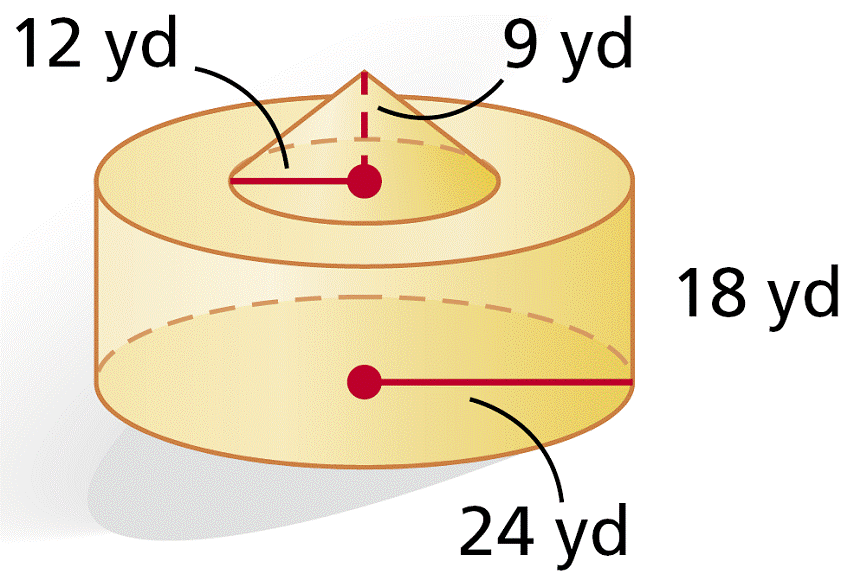 10,800 yd3